Чтоб  умным  человеком  стать-
Учись  читать, учись читать.
И   помни:  каждый   ученикНе   может  жить  без  добрых  книг.
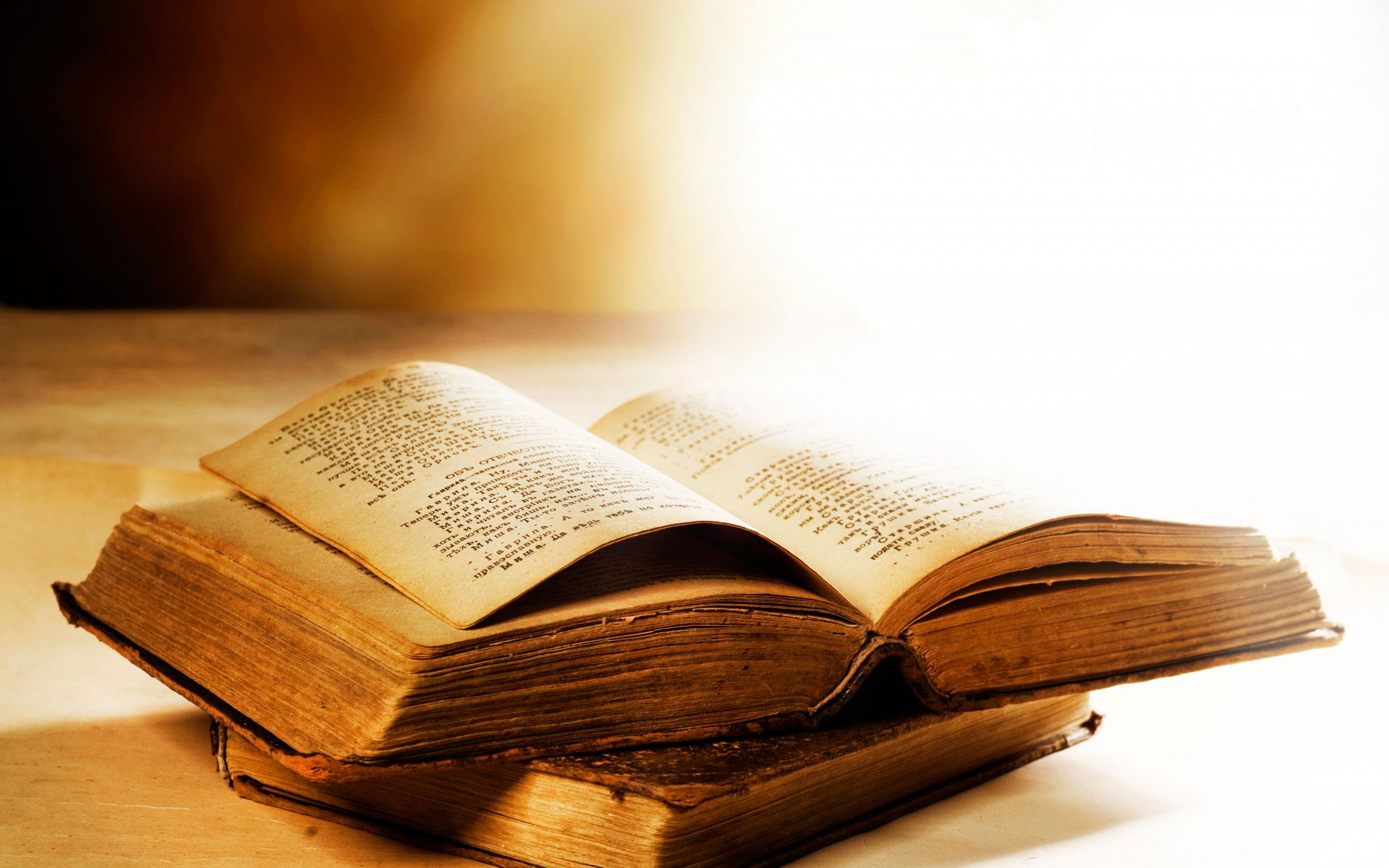 БУ   БЮ 	 БА     БЯ
	ВУ   ВЮ	      ВА     ВЯ
	ГУ   ГЮ	      ГА      ГЯ
	ЛУ   ЛЮ	      ЛА     ЛЯ
	РУ    РЮ	       РА     РЯ
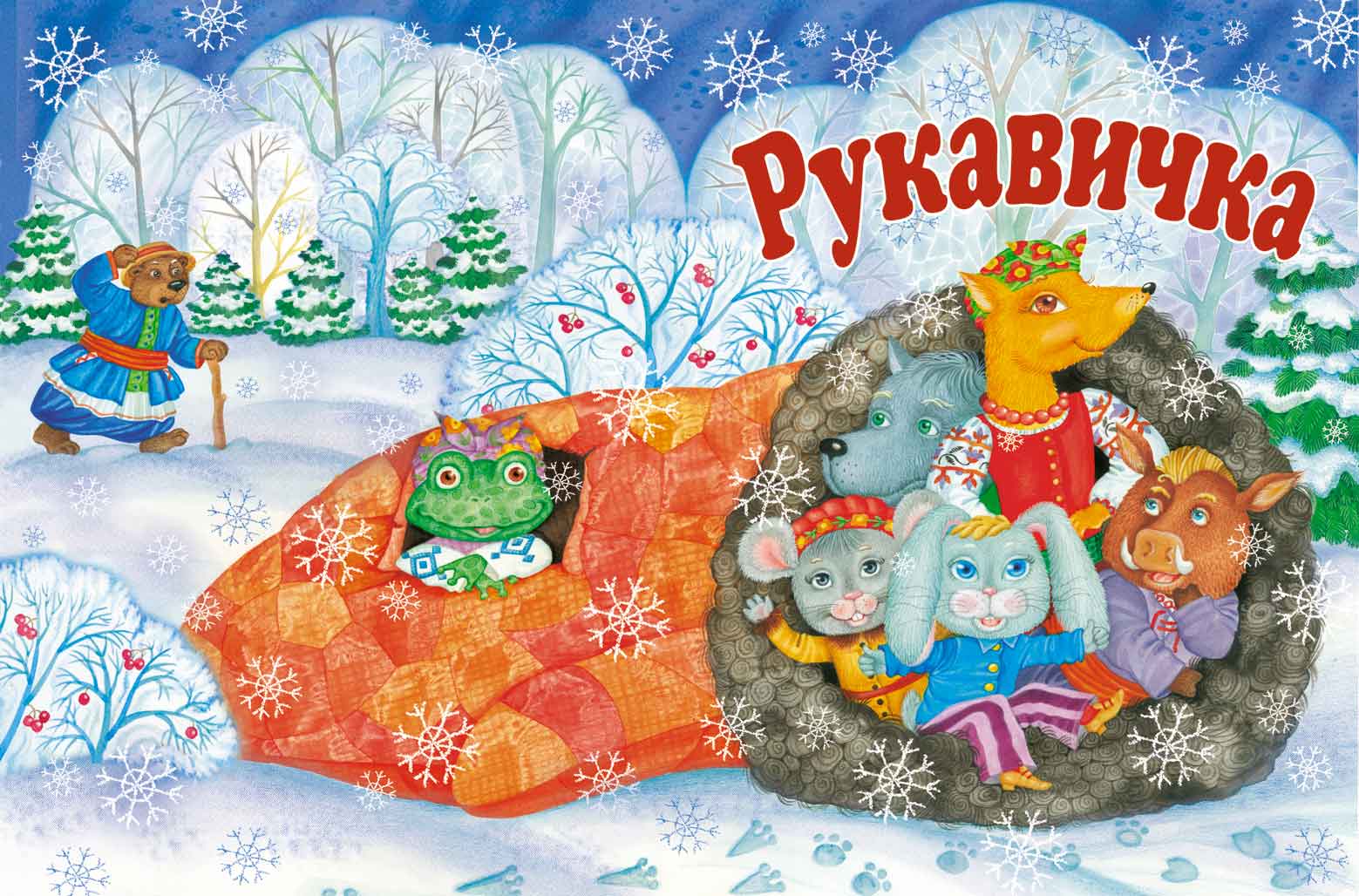 РИ – РУ – РЮ – РЯ – РЕ  -                  О-ПА-ДА-ЮТ  ЛИС-ТЬЯ  В  СЕН-ТЯБ-РЕ
ГА – ГУ – ГЫ – КА – ГО –                      ЕСТЬ   ИГРУШКИ  У  МАР-ГО
ВИЧ – РЫК – МАК – ТОК – БАК         ЧИ-ТА-ЕМ  МЫ  НЕ  ПРОСТО  ТАК
АК – ОК – ИК – КА – УК –                   НА  ЛИСТ  УСЕЛСЯ  МАЙ- СКИЙ  ЖУК
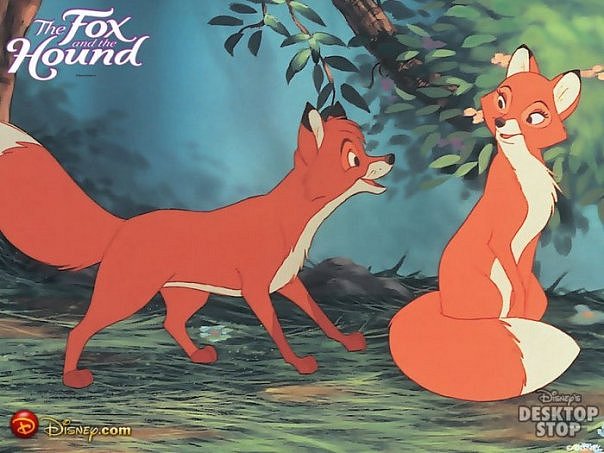 По-пры-гуш-ка 
По-скре-буш-ка
По-бе-гай-чик 
Бре-дёт   
Не  по-вер-нуть-ся  [ца]
Ра-зор-вёт-ся [ца]
По-ше-ве-ли-ва-ет-ся  [ца]
Бро-си-лись    врас-сып-ну-ю
3
4
1
2
6
3
1
8
5
2
4
7
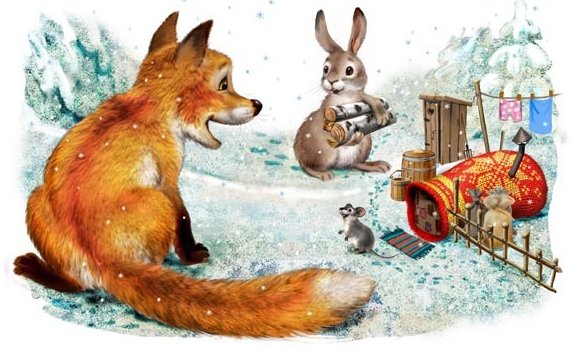 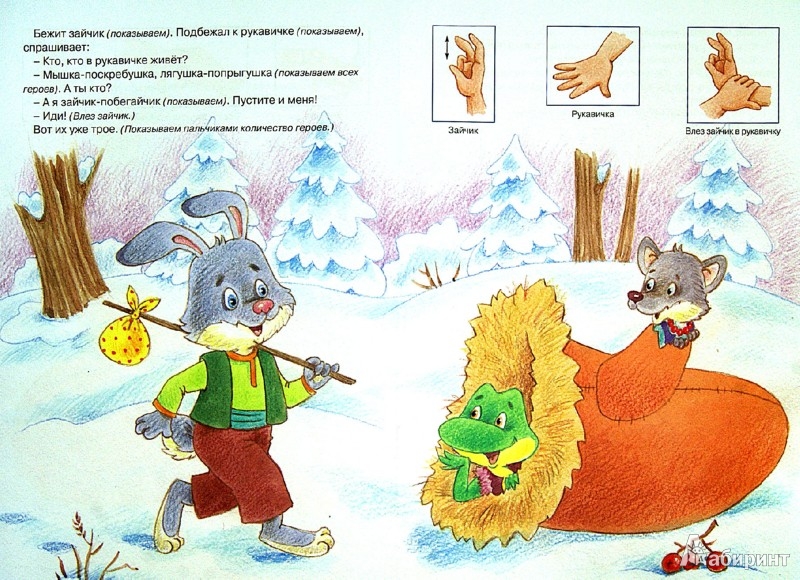 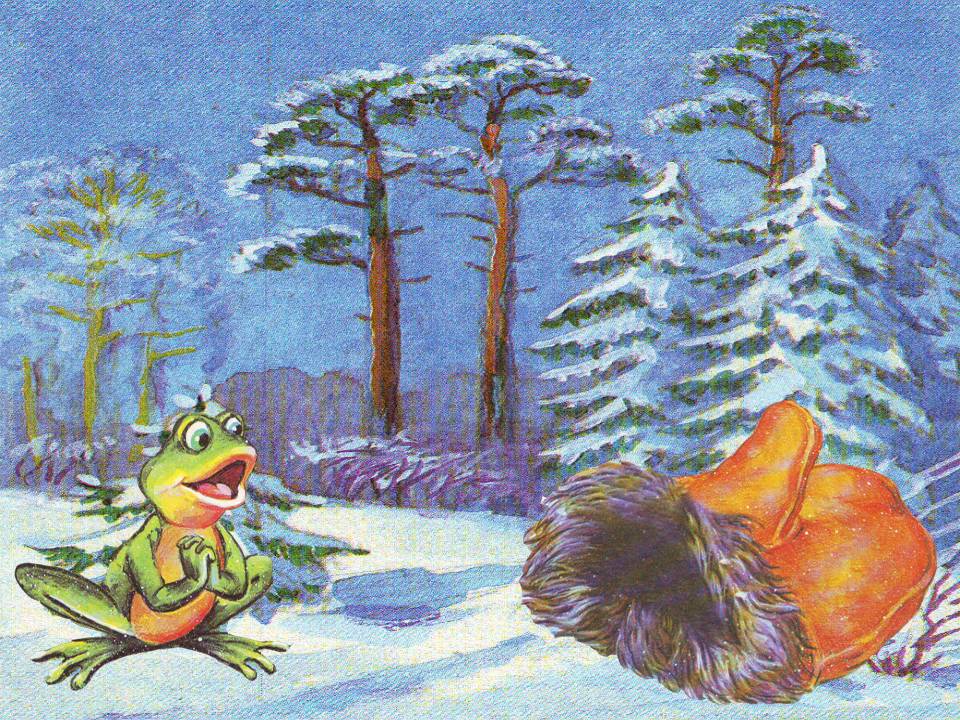 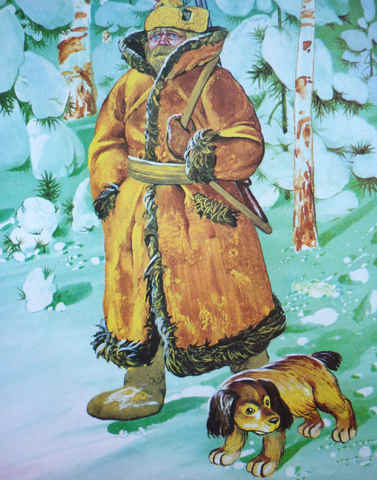 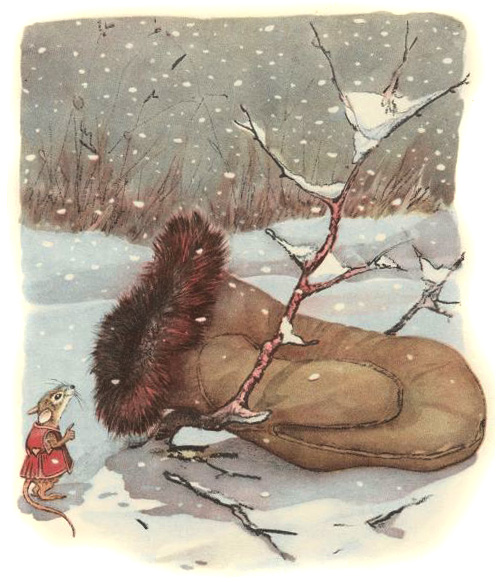 Не  учись  разрушать, а  учись  строить.
Сила  сломит  всё, а  ум – силу.
Жить – Родине  служить.
Учение – свет,  а неученье – тьма.
В  тесноте, да не в обиде.